CLAYterms and techniques
RAW CLAY
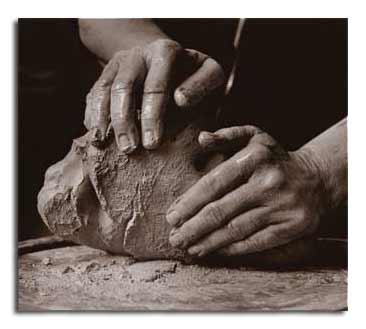 a stiff, sticky fine-grained earth, typically yellow, red, or bluish-gray in color and often forming an impermeable layer in the soil. 
It can be molded when wet, and is dried and baked to make bricks, pottery, and ceramics
POTTERY
pots, dishes, and other articles made of earthenware or baked clay.
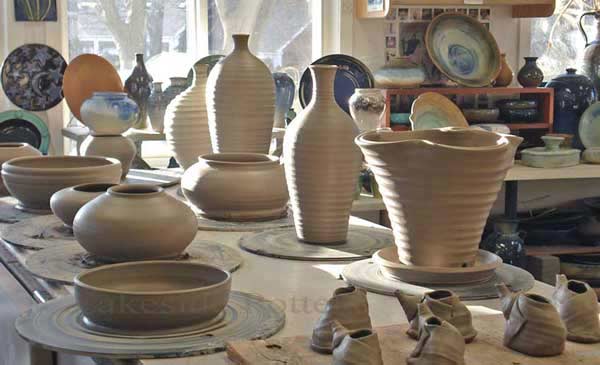 TOOLS
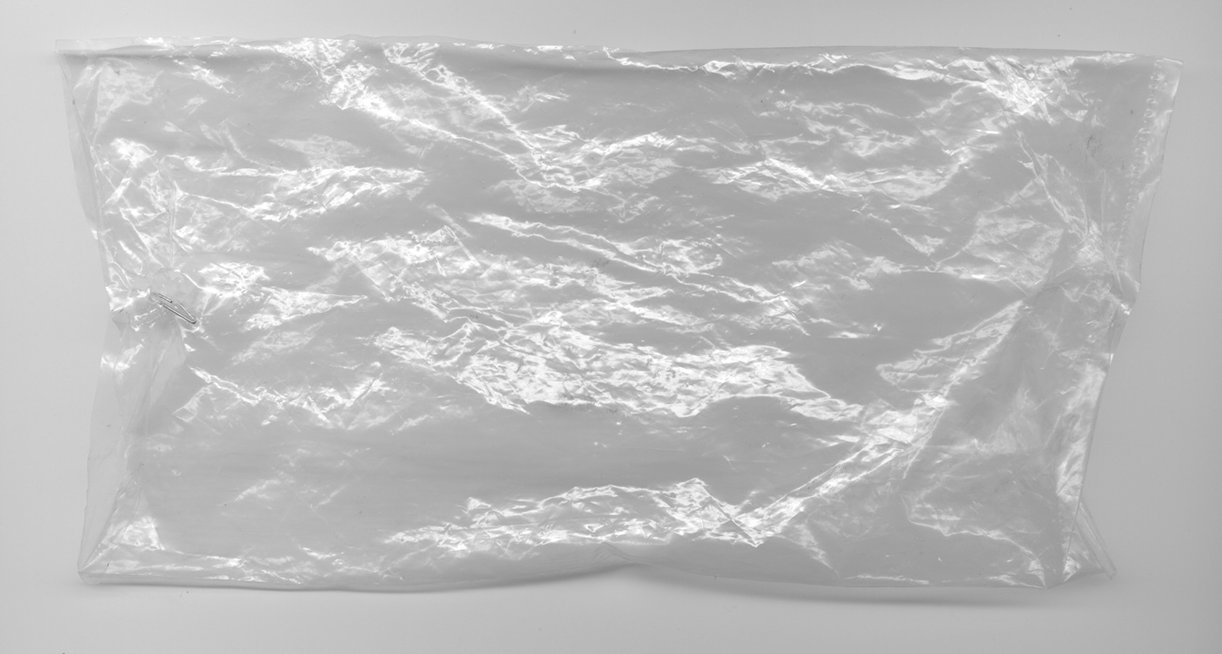 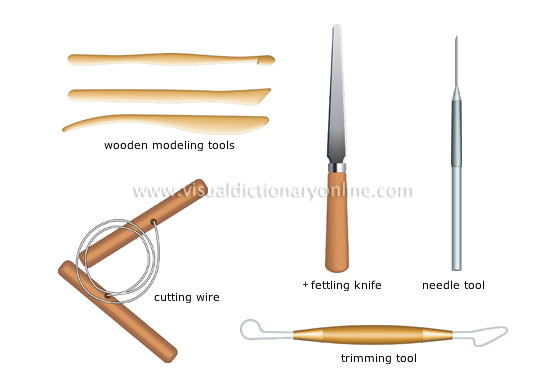 plastic
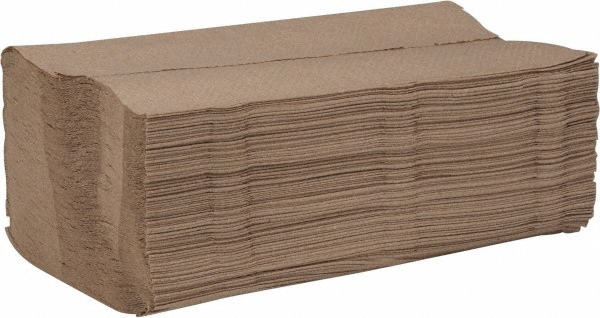 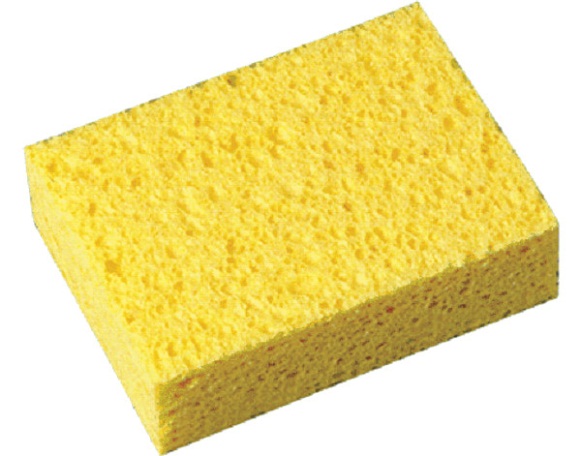 scraper
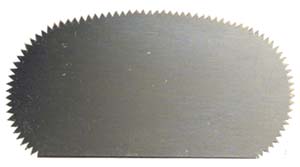 Paper towels
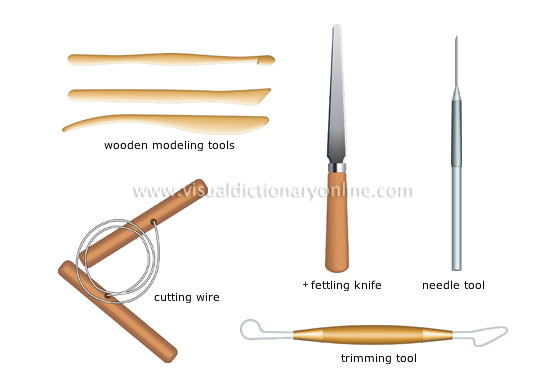 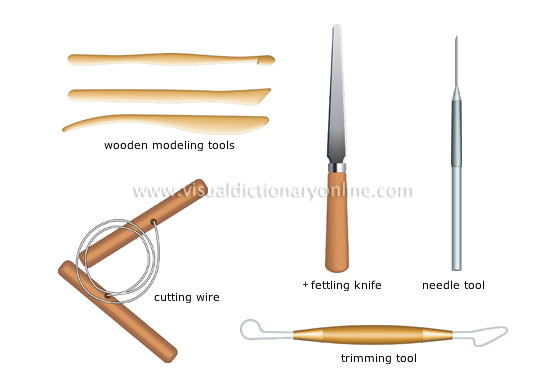 sponge
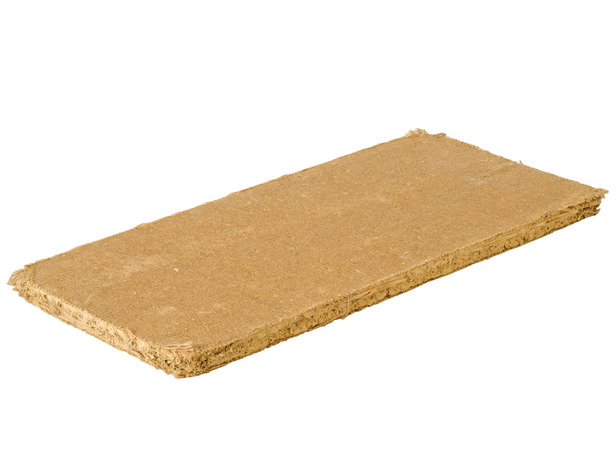 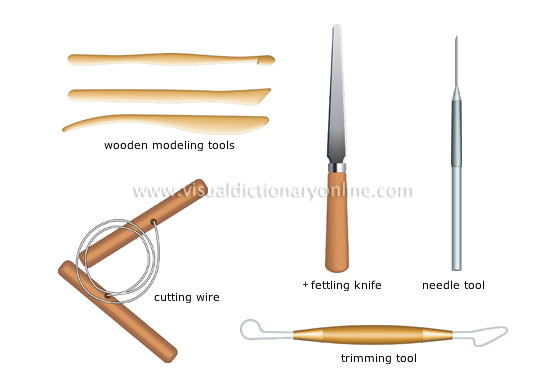 board
SLIP
Bits of dried clay mixed with water to create the “glue” to stick slabs or coils together
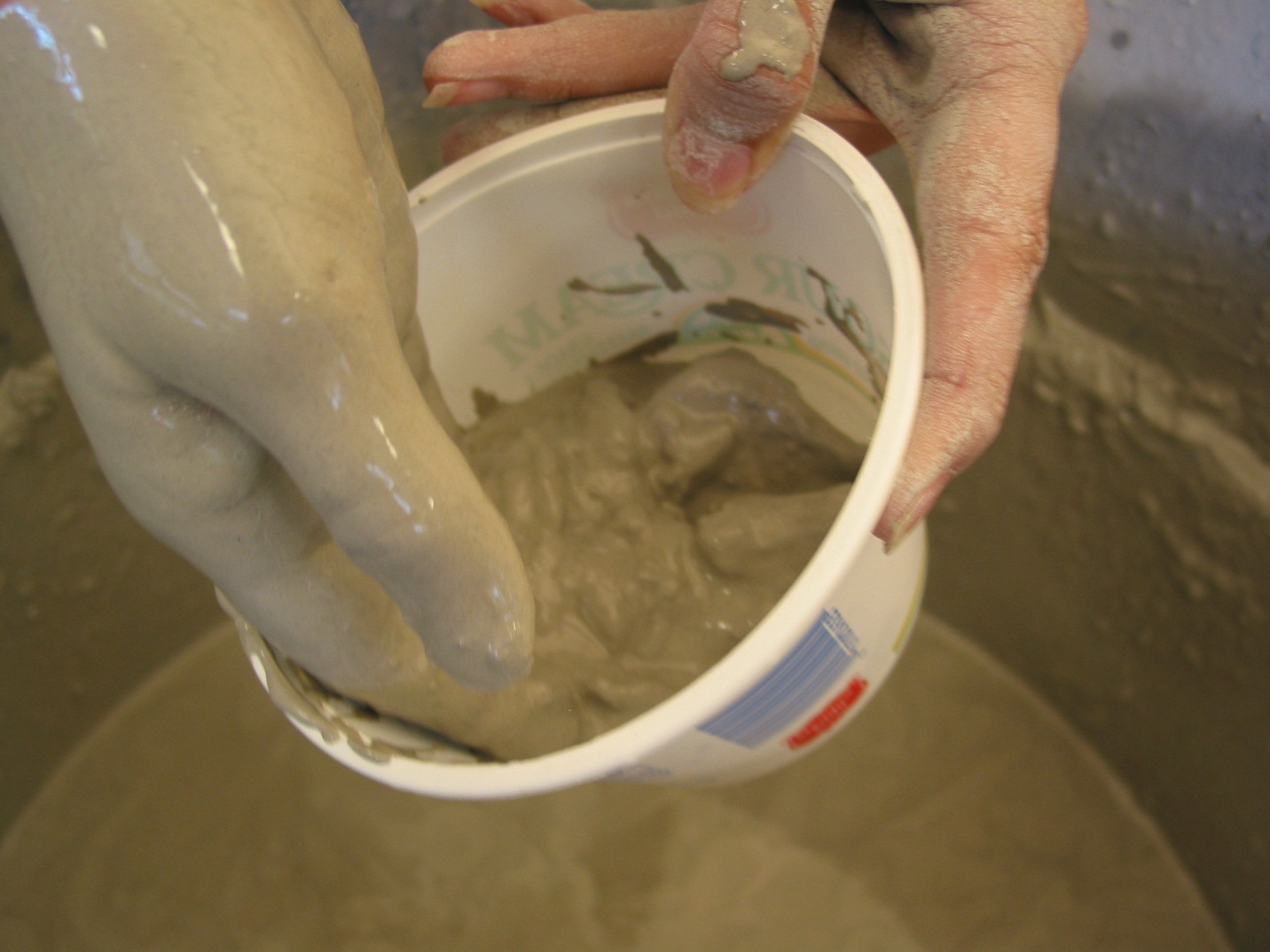 KNEADING/WEDGING
Working your clay by folding, turning and compressing
Smooths clay and eliminates air bubbles
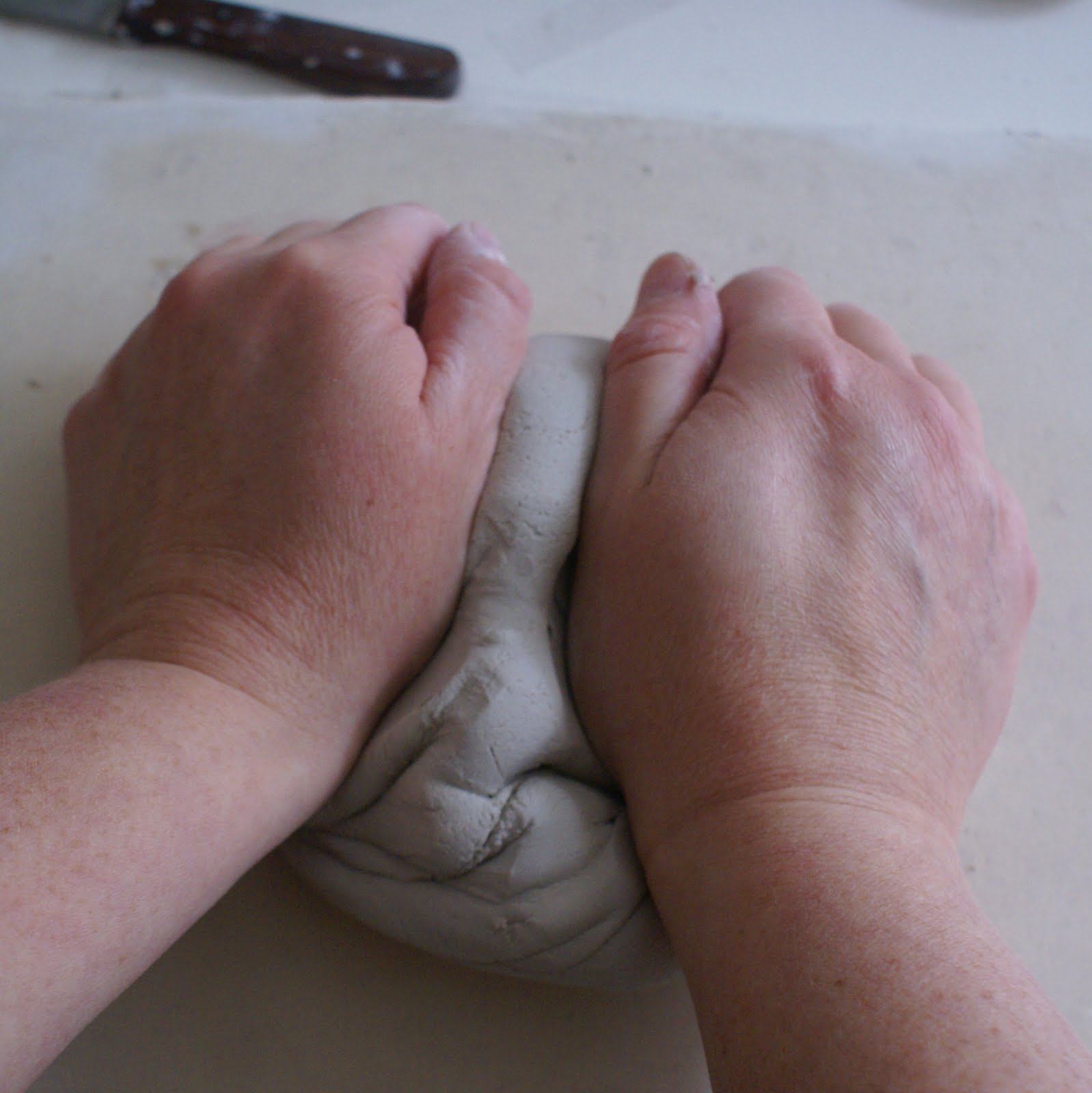 Rolling
Using a rolling pin, and levelers, roll out slabs of clay
Used to create slabs
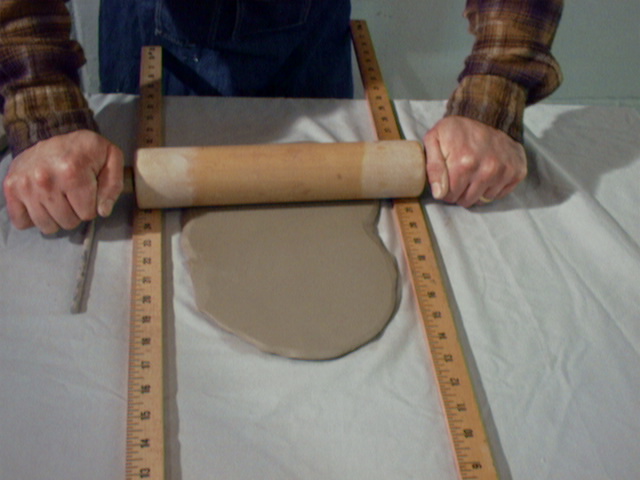 SLAB
A uniformly flat section of clay that has been rolled
Used to create your base or a large section of surface
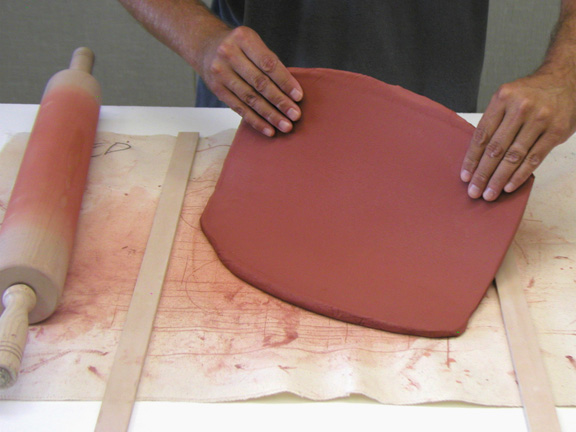 COIL
Rolling out a “snake” of clay
Used to stack and build stable walls on a vessel or pot
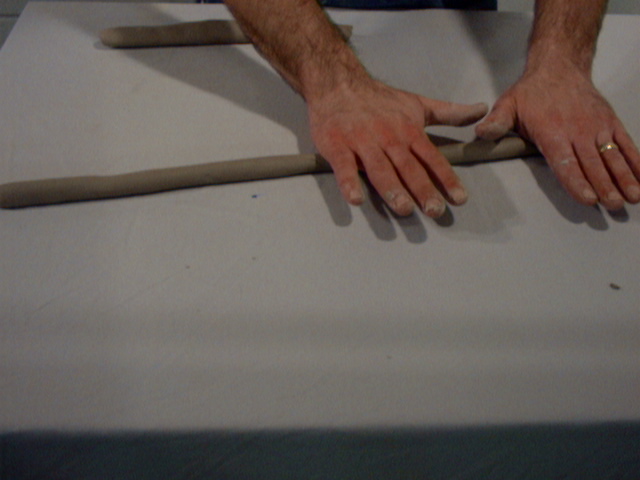 COILING METHOD
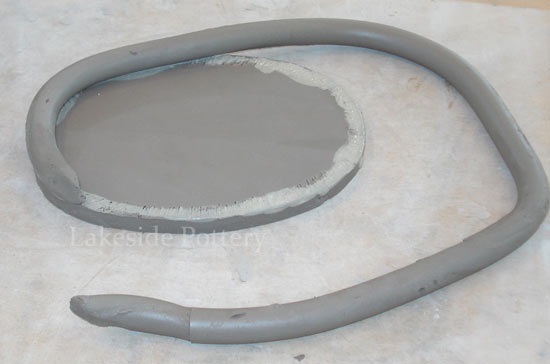 Score and slip between your base slab and each coil
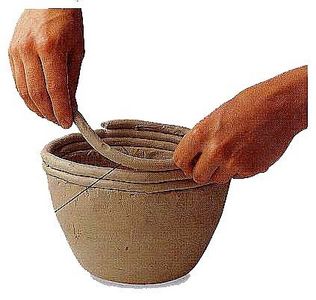 Coils are layered upon each other to build up the body of your vessel.
Coils build more strength vs a slab
SCORE
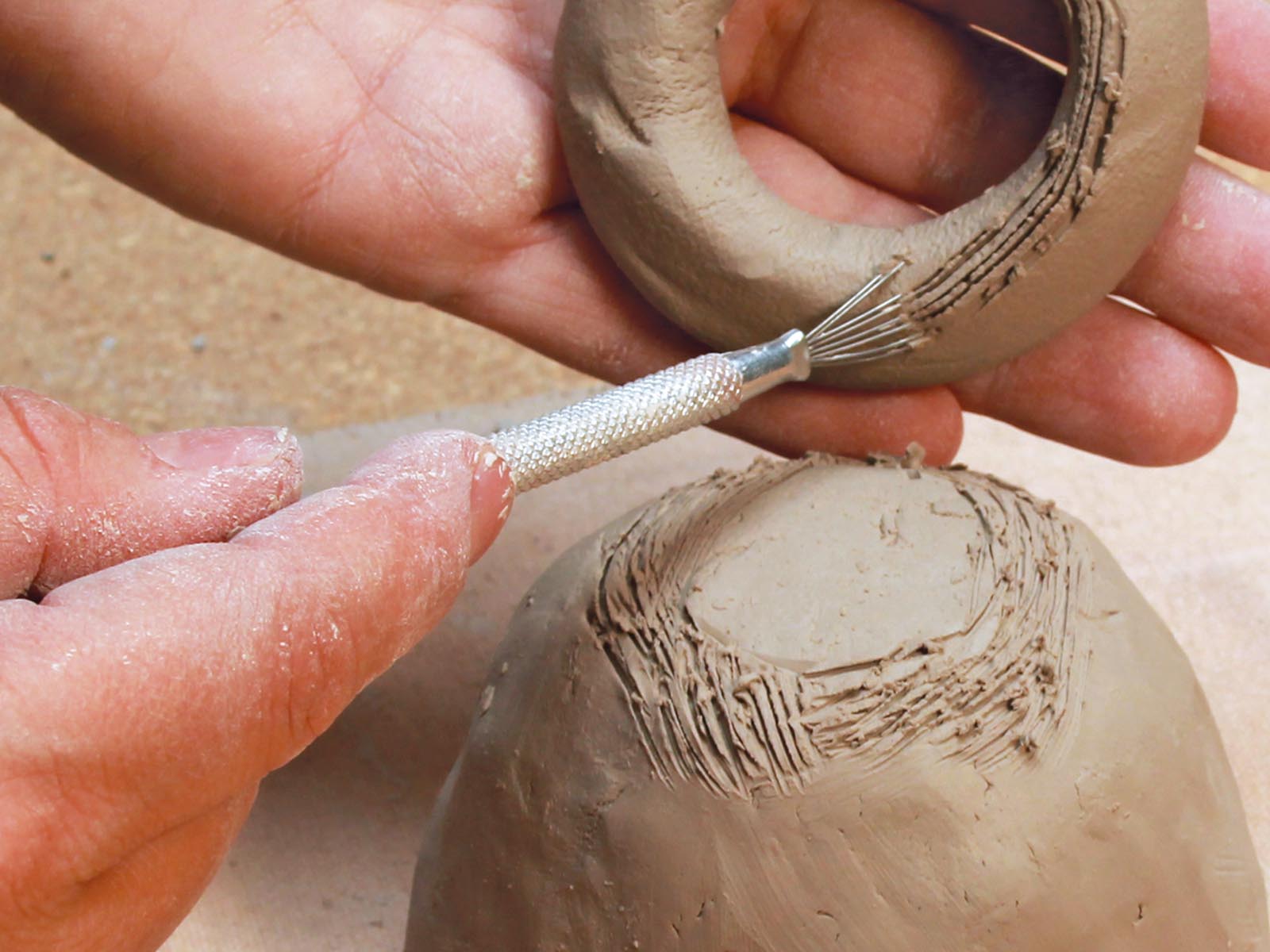 Crosshatching lines into your clay to create vessels where the slip will sit to “glue” pieces of clay together
SCORE AND SLIP
Score and slip both sides of the surface to glue them together
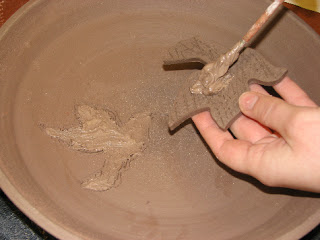 DAMPEN
Wrap your clay in damp paper towels and plastic between work sessions to keep it usable
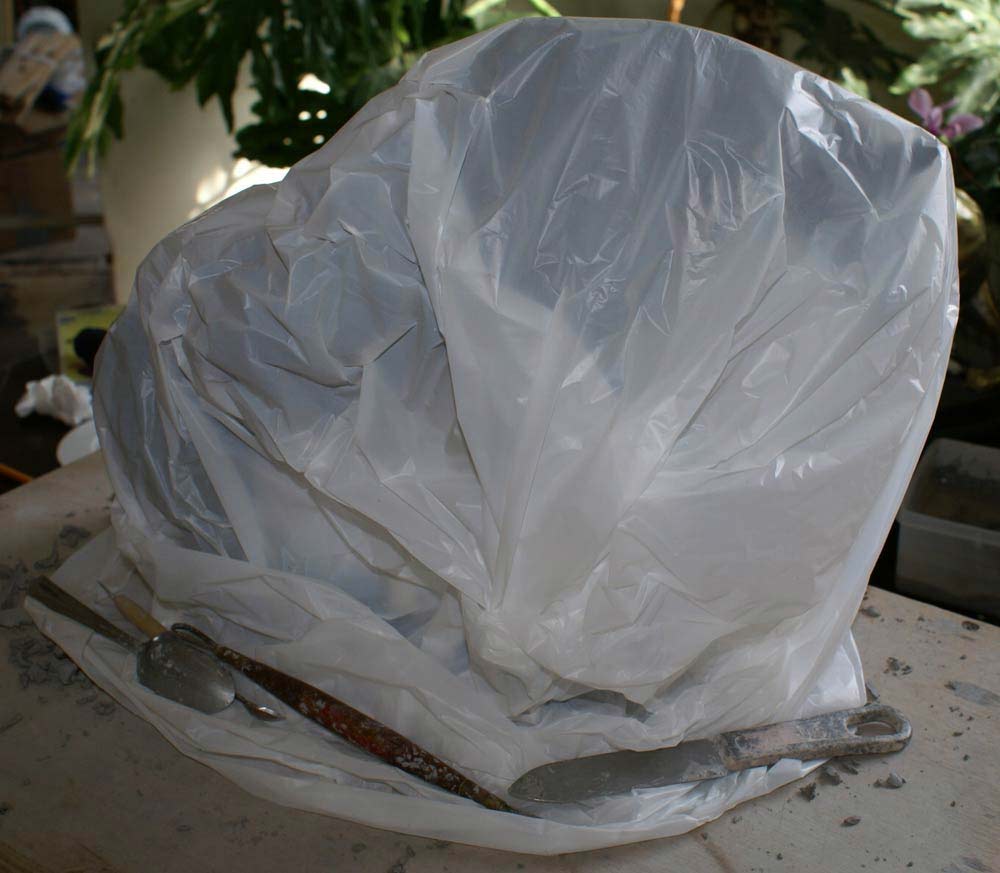 DRY
When completely finished, leave your piece out in the air to dry out
Ensure the piece is thoroughly dried for several days
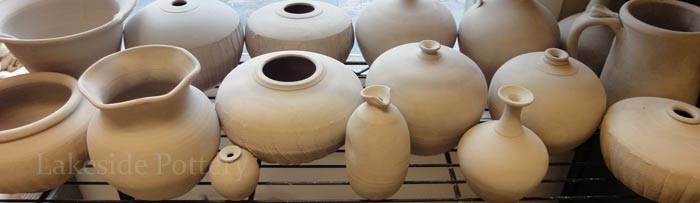 KILN FIRE
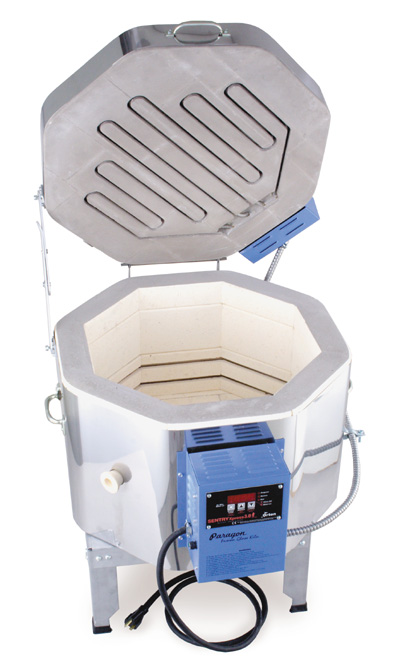 Baking off your clay in the kiln to harden it
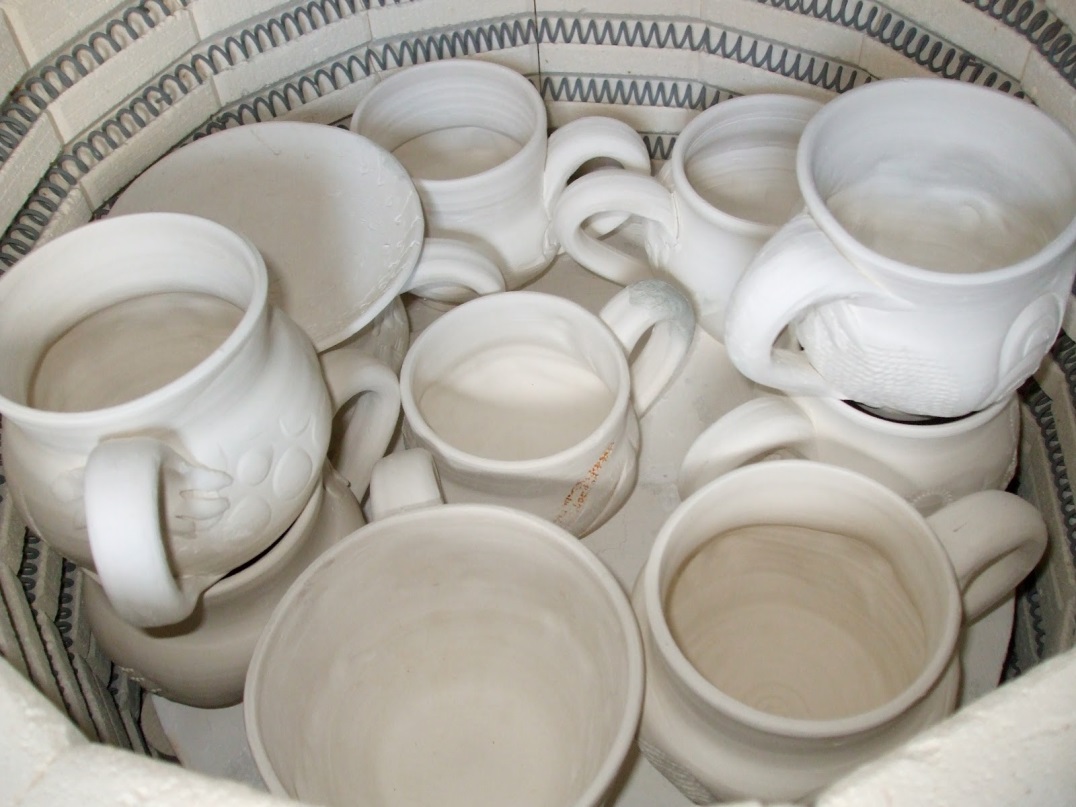 PAINT
You can paint the surface of your baked clay for decoration
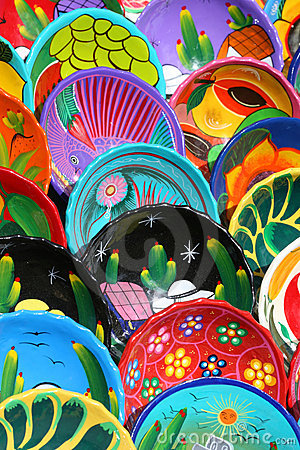 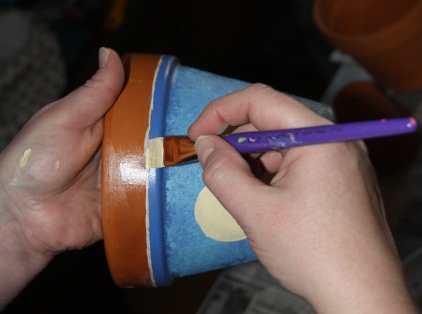 GLAZE
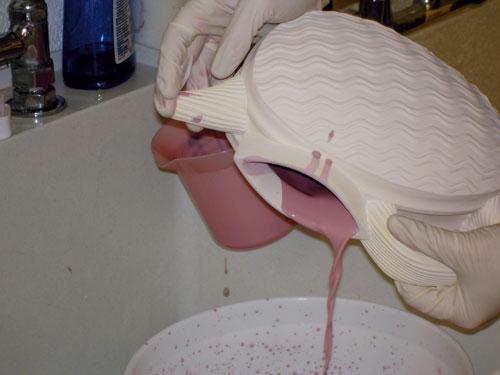 Glaze is a layer or coating of a vitreous (glass/paint) substance which has been fused to a ceramic object through firing. Glaze can serve to color, decorate, strengthen or waterproof an item.
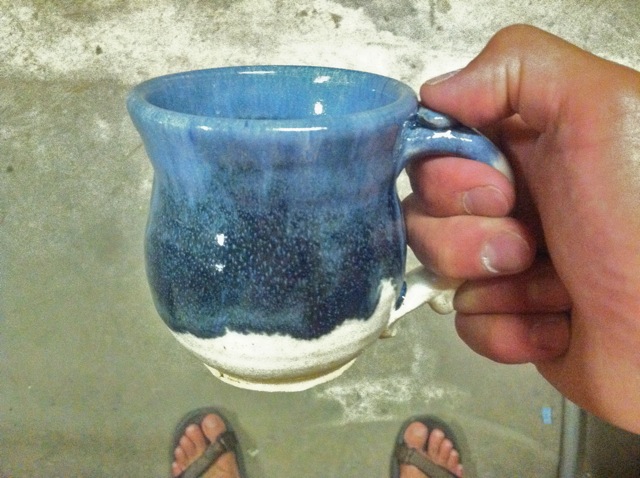 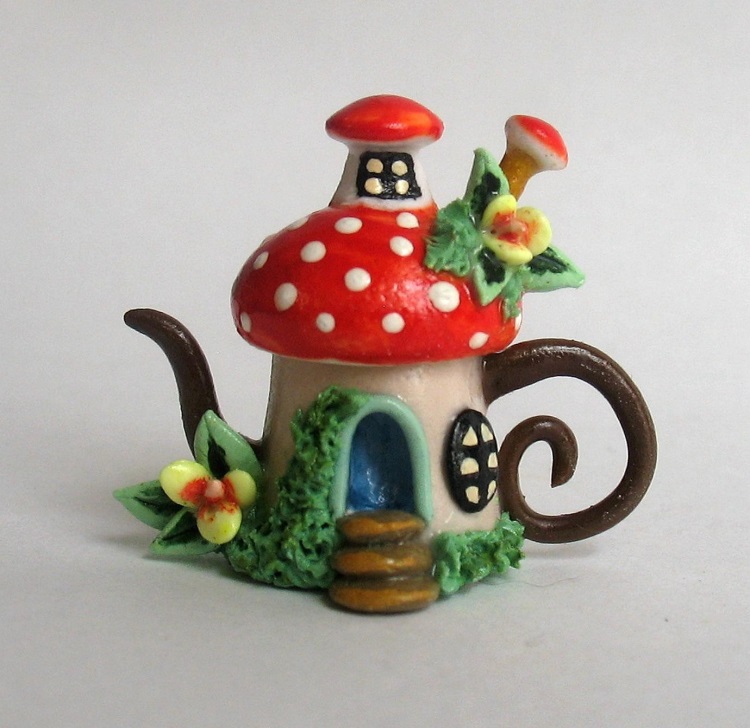 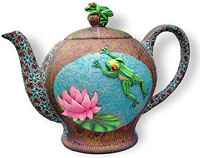 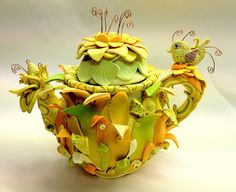 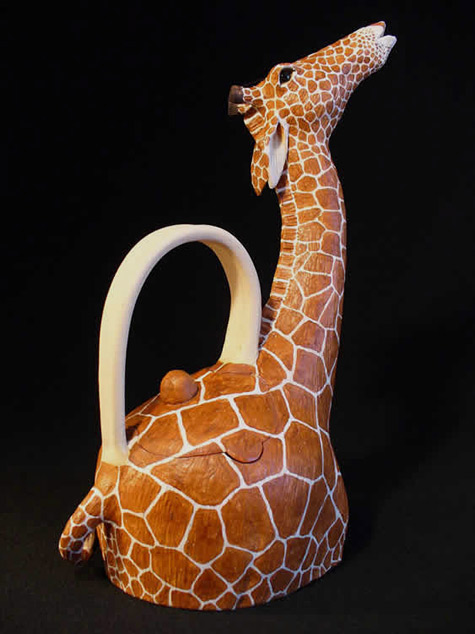 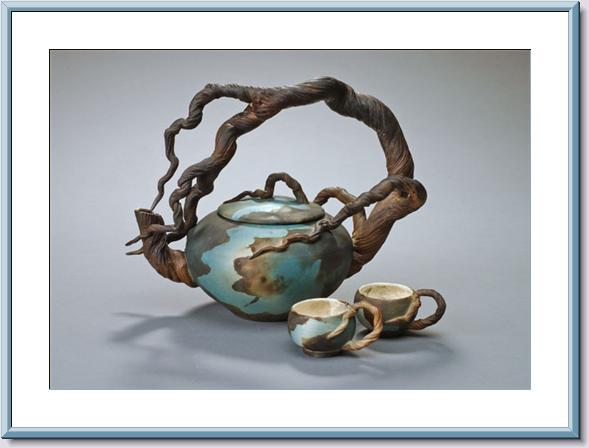 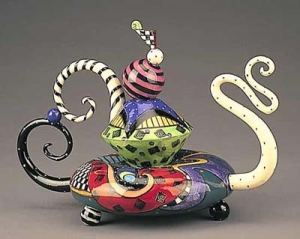 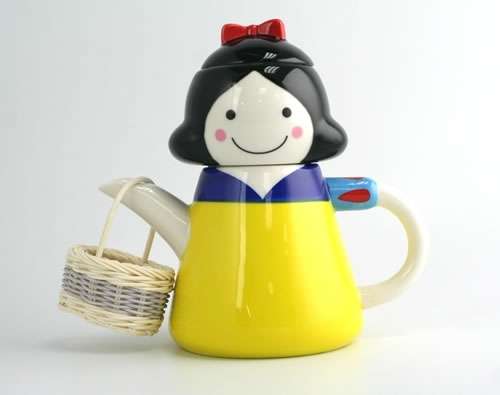 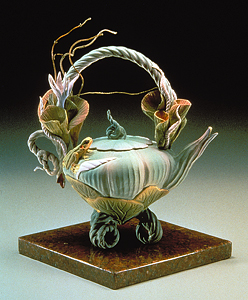 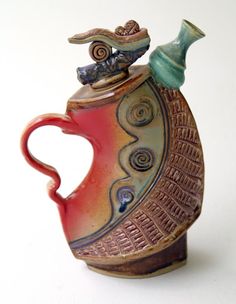 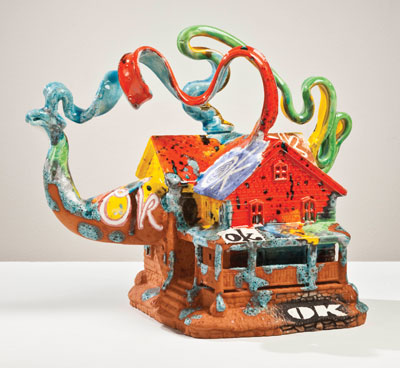 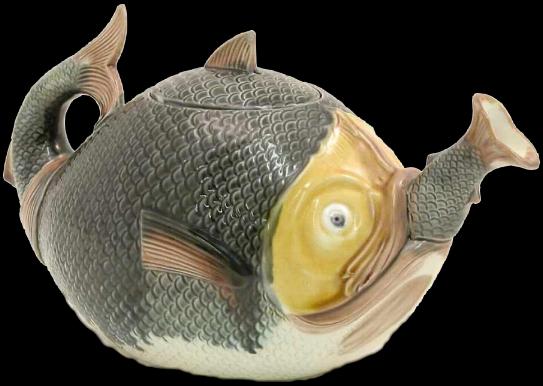 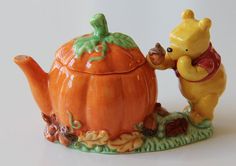 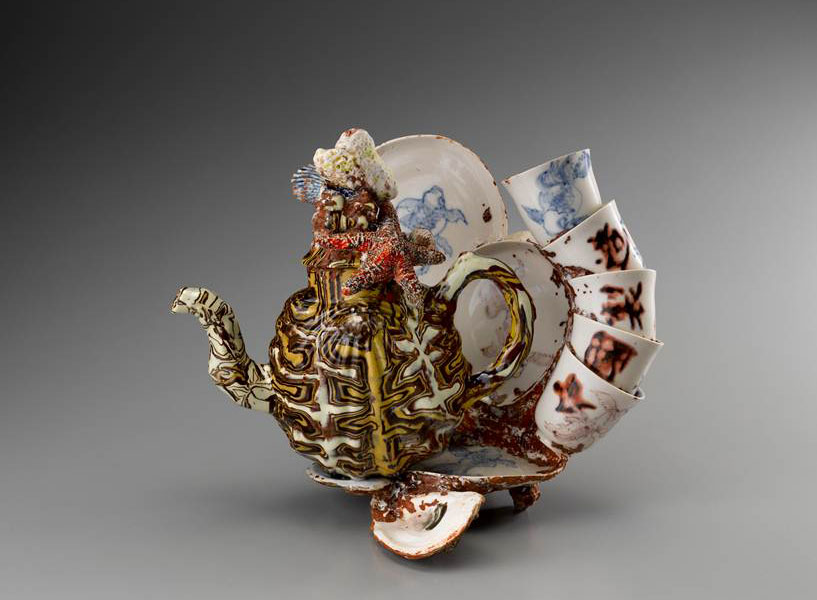 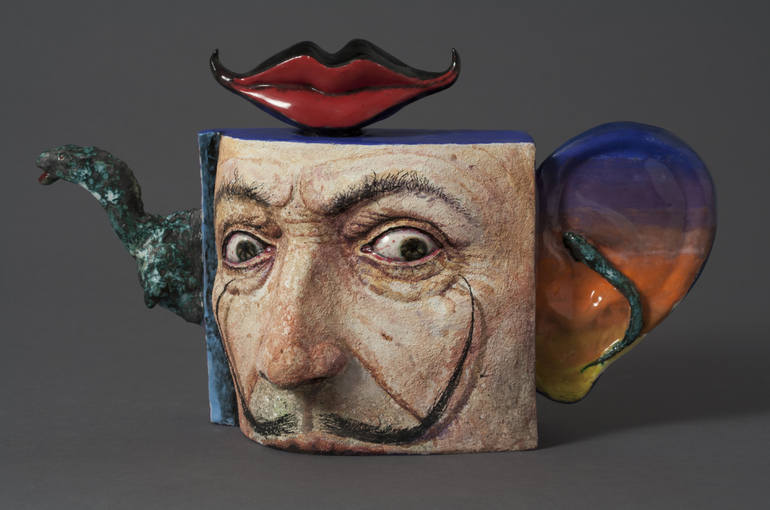 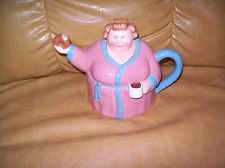